Whales  IN  DANGER.
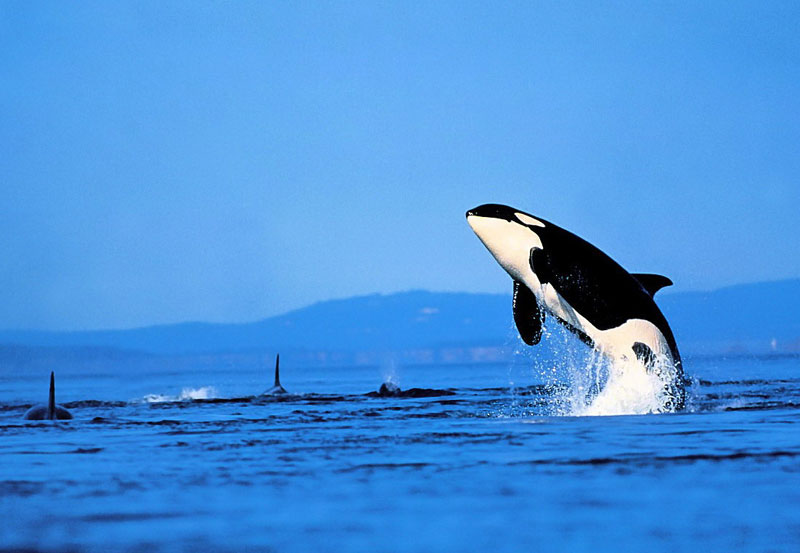 Whales  live in the ocean.It is blue and  it eats plankton. The whale is the biggest among animals.The whale lives till fifty years.
Don’t  kill  whales!
Save their life!
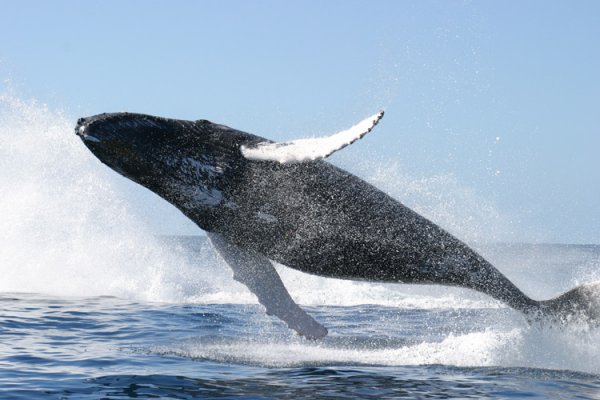